Les apprenants sont amenés à trouver les six groupes d’aliments dans l’assiette, en cliquant slide par slide
LA SANTE DANS L’ASSIETTE
Les six groupes d’aliments dans l’assiette tous les jours et c’est la santé !
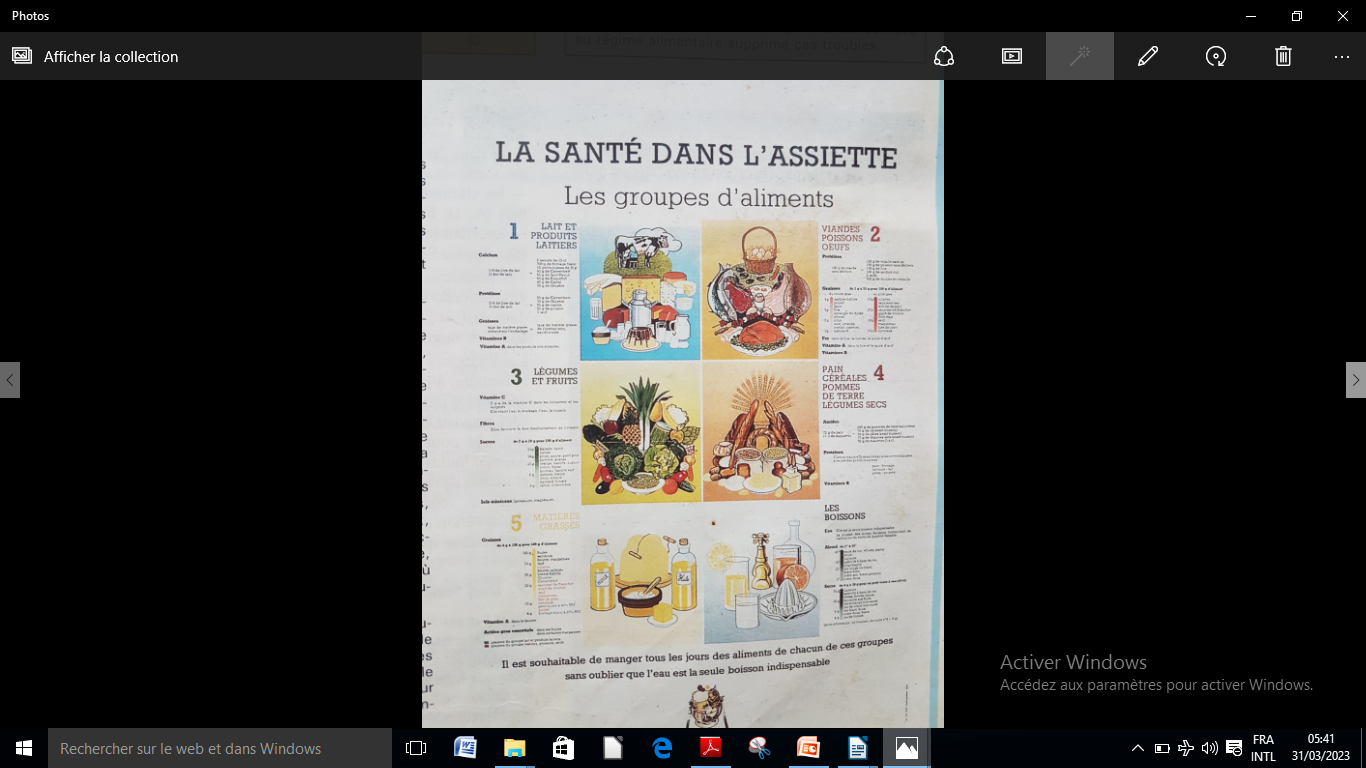 Laits et produits laitiers
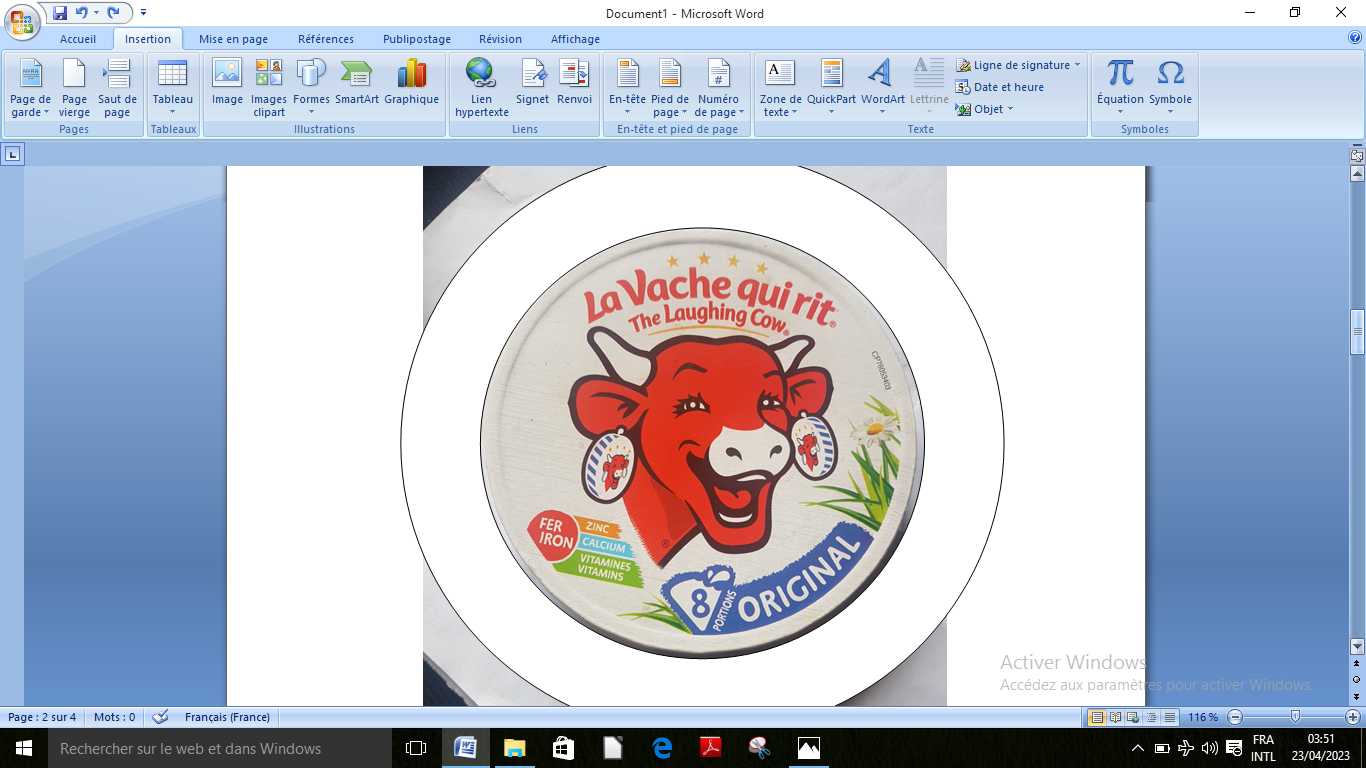 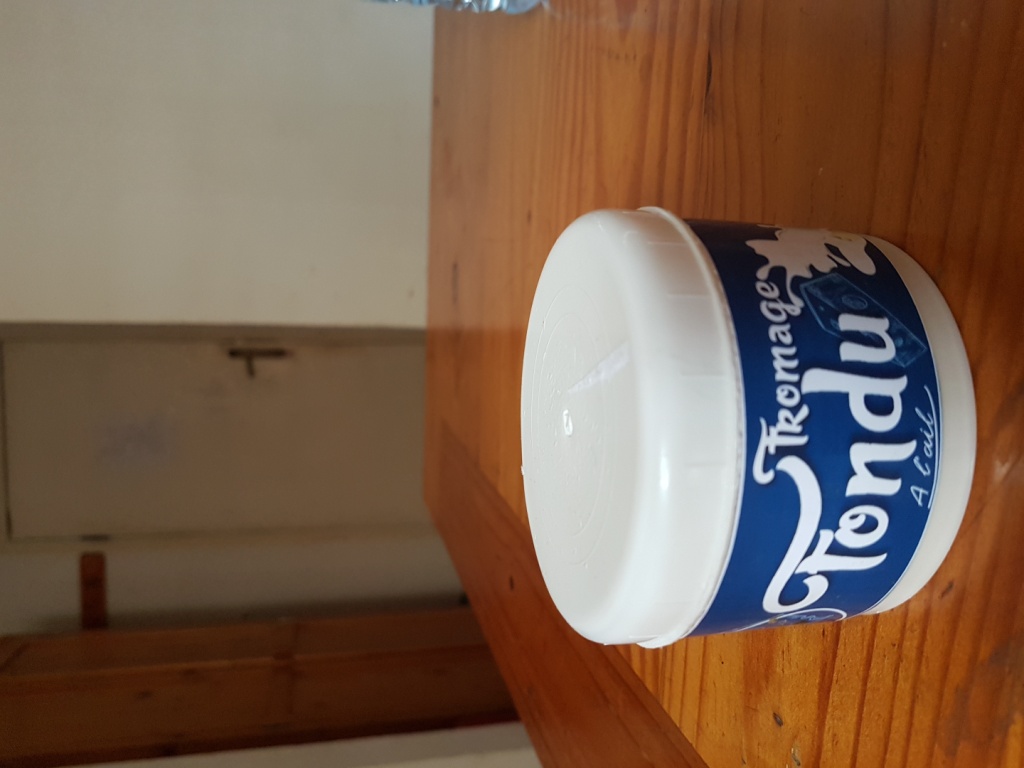 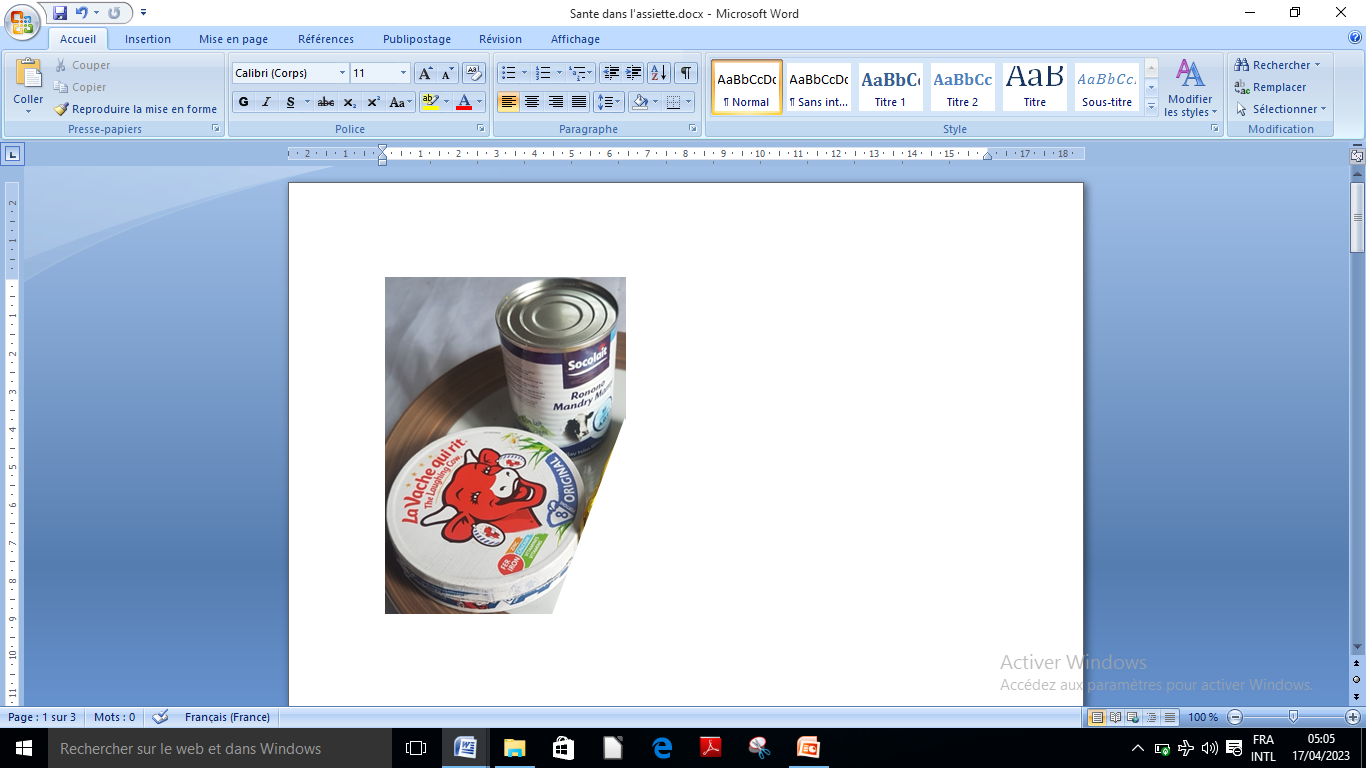 Viandes – poissons- œufs
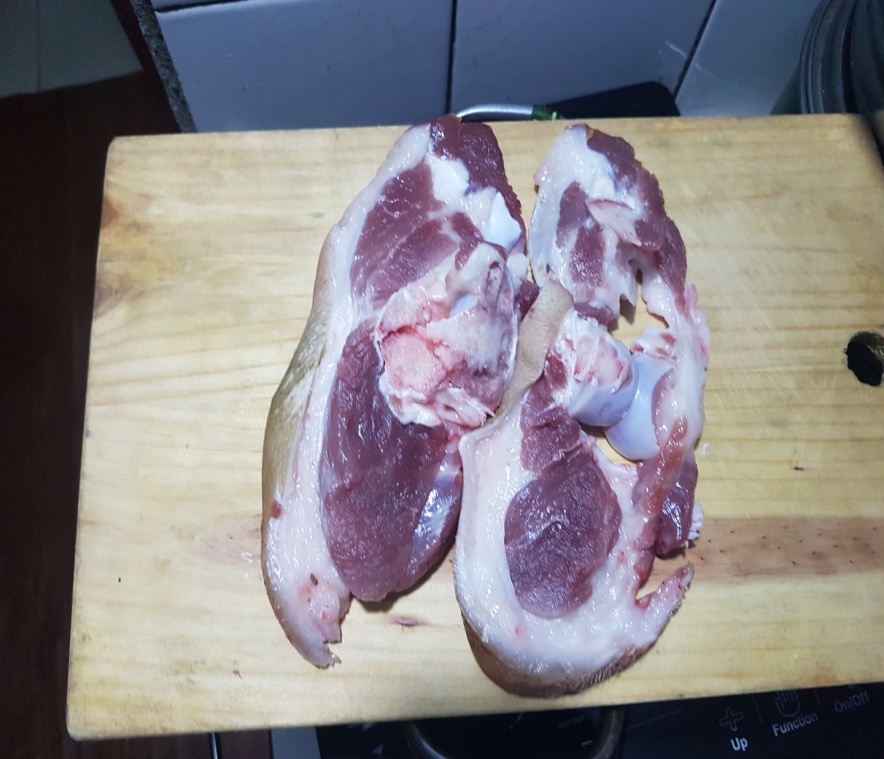 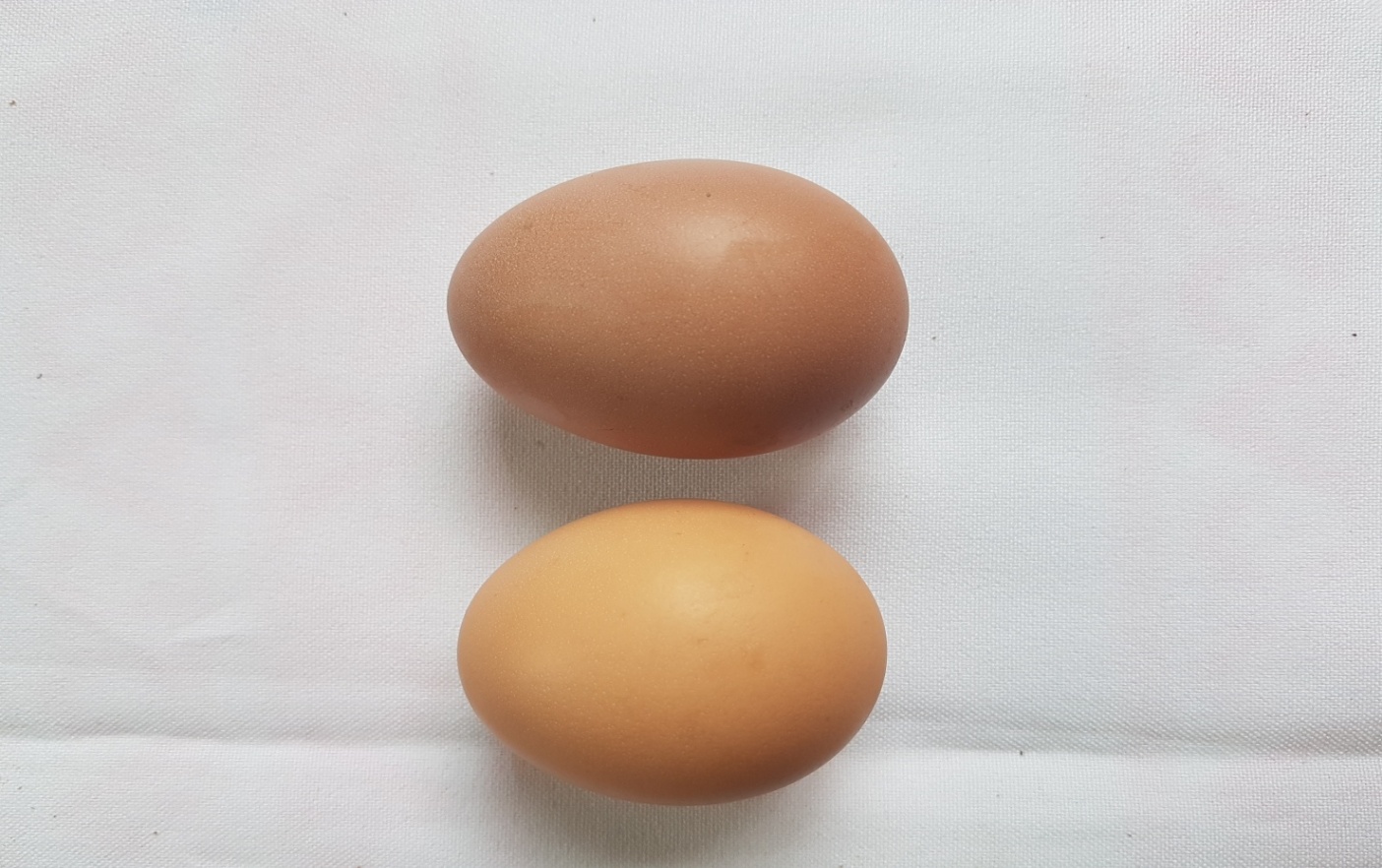 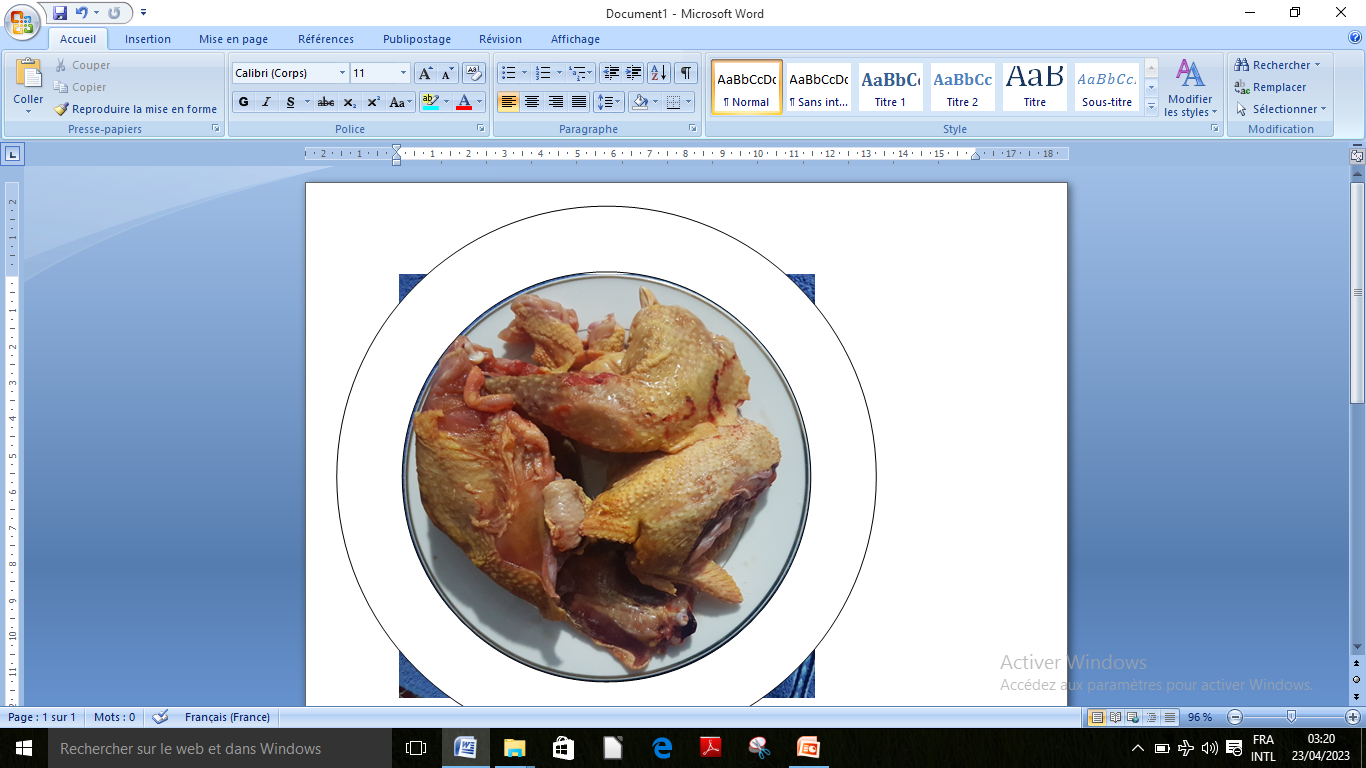 Légumes et fruits
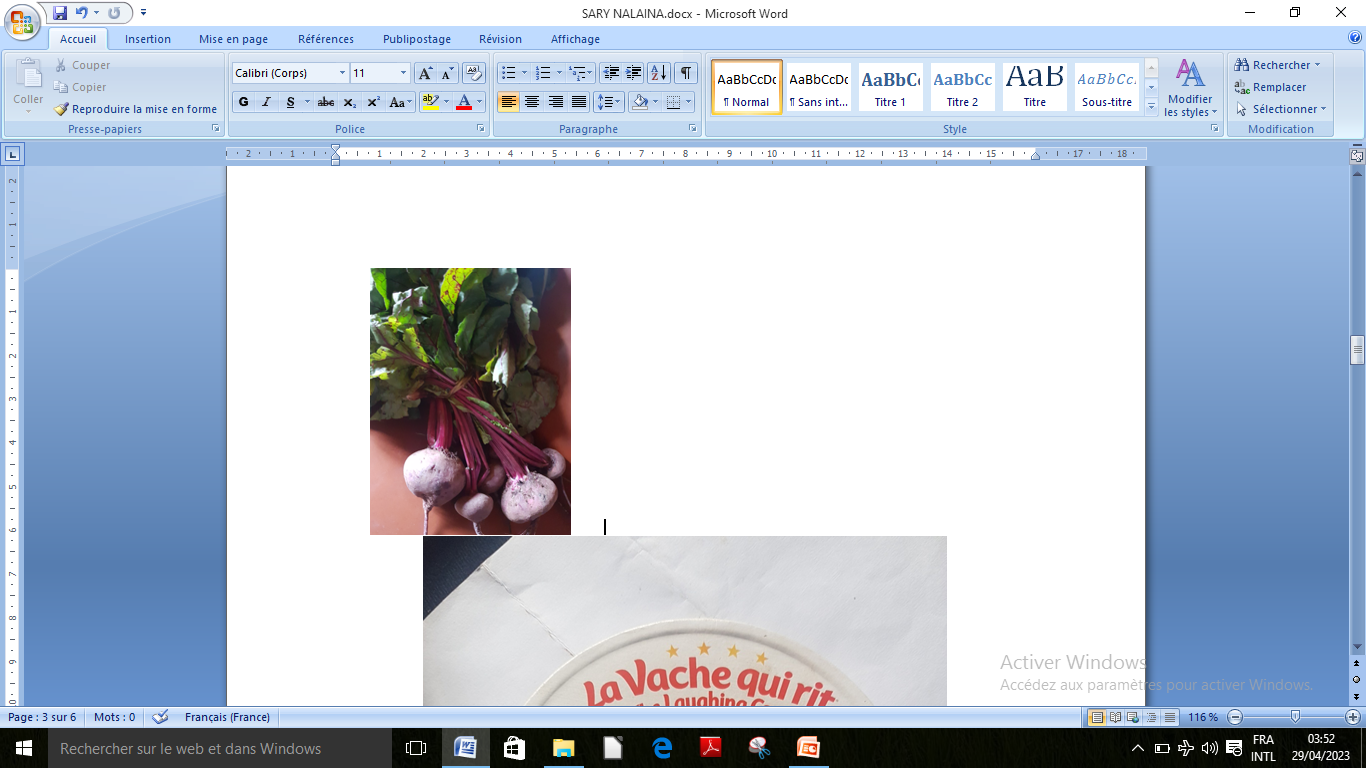 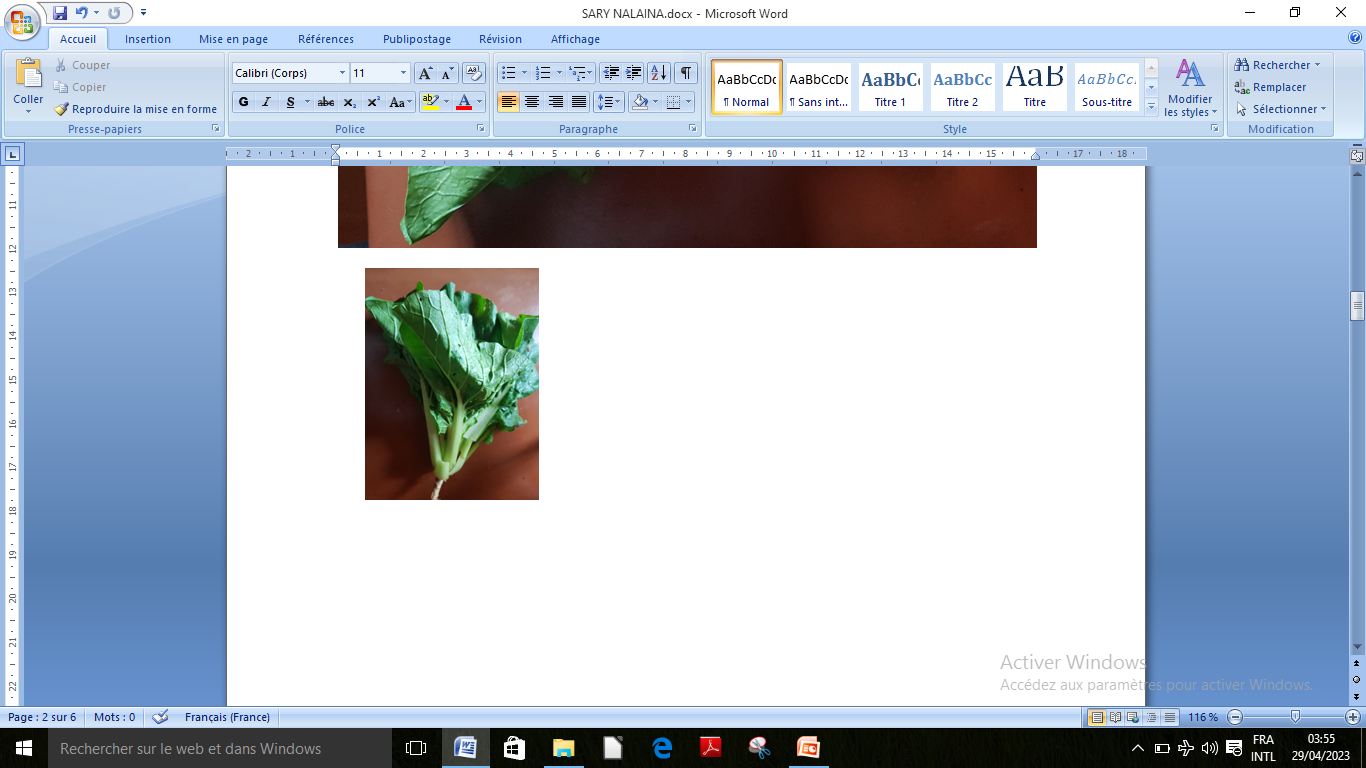 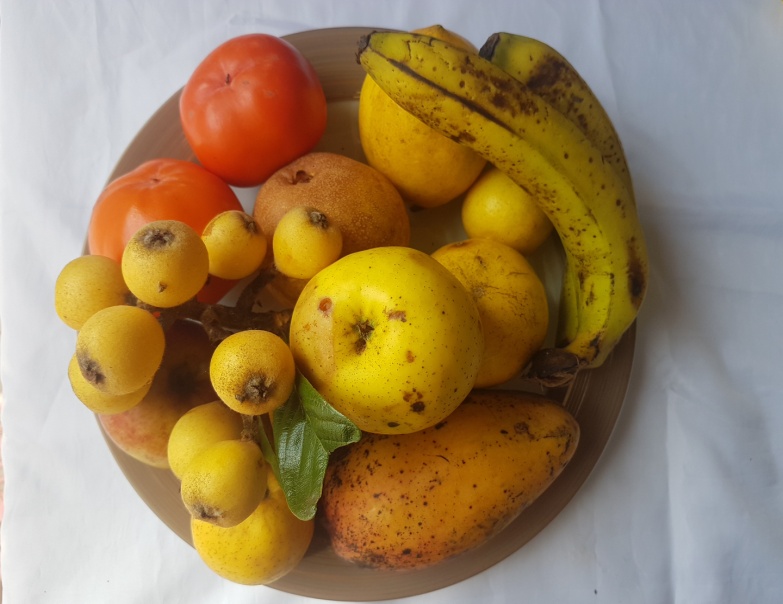 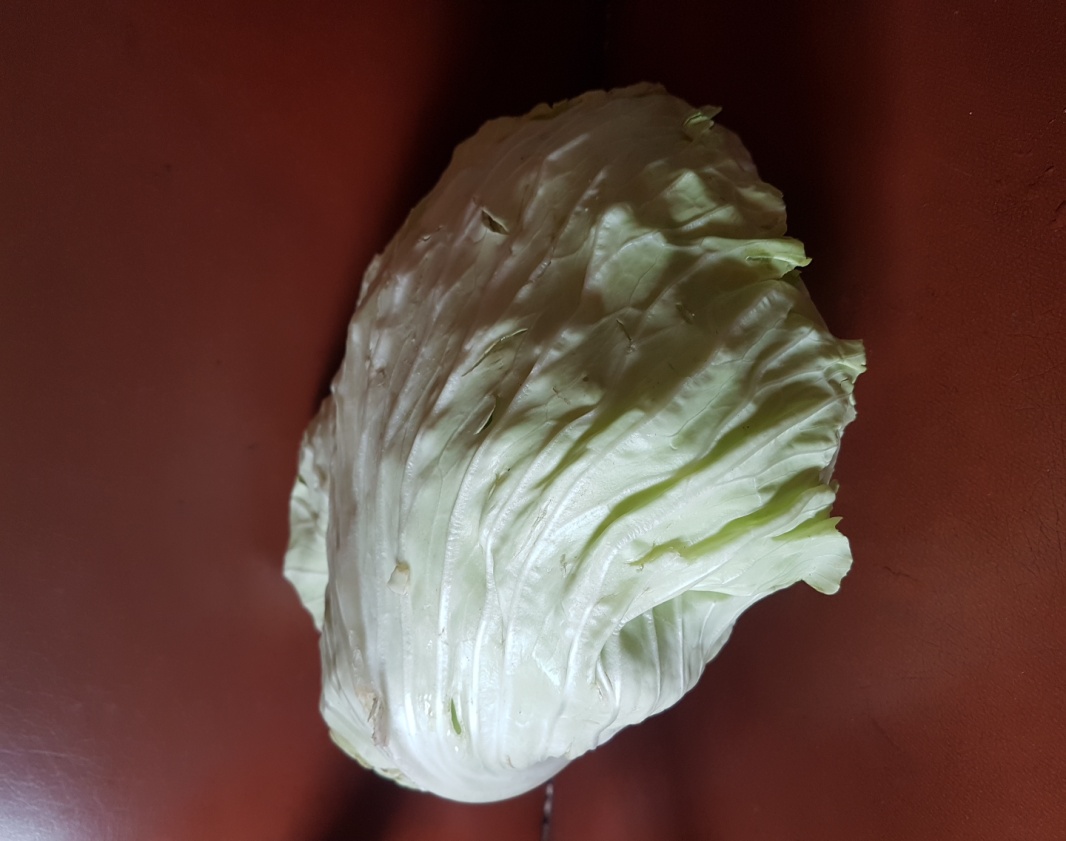 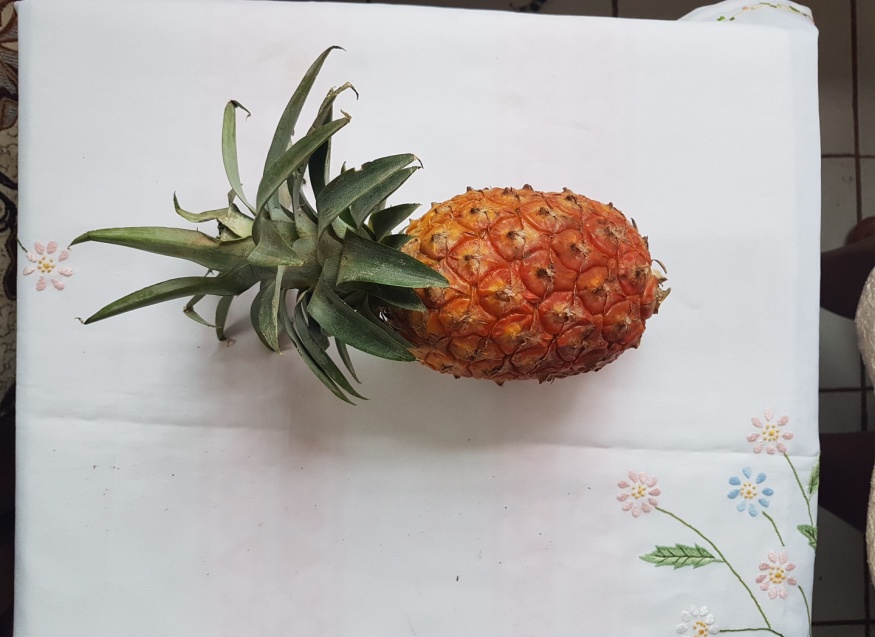 Pain-céréales-pommes de terre-légumes secs
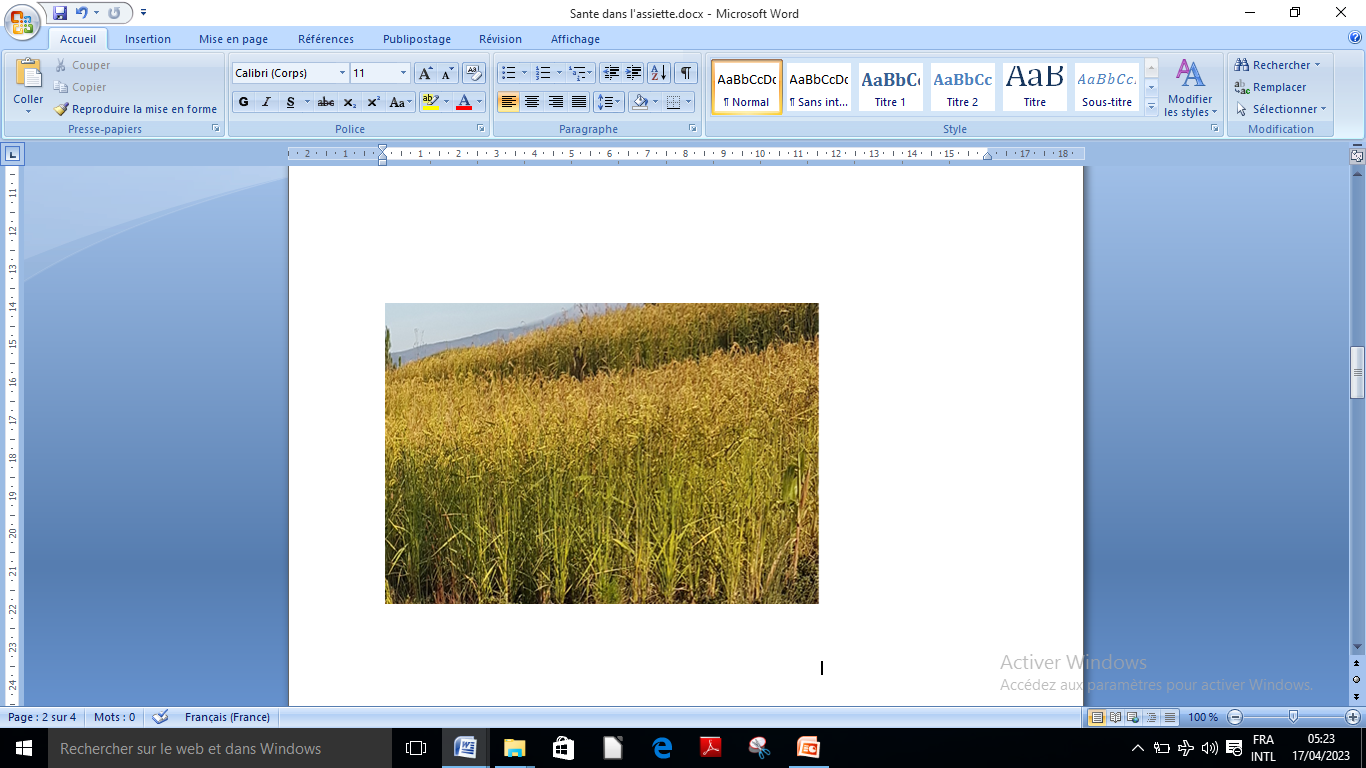 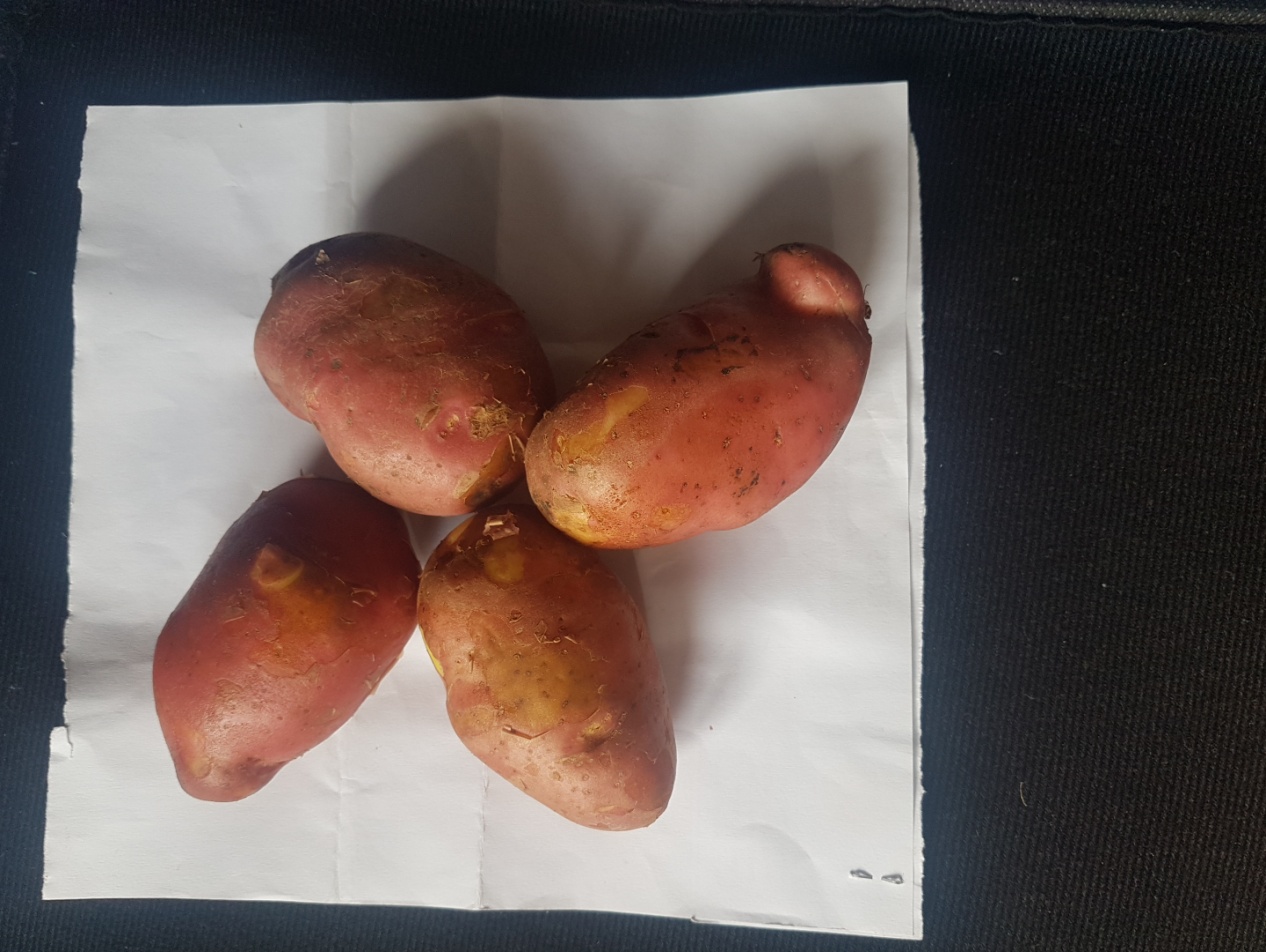 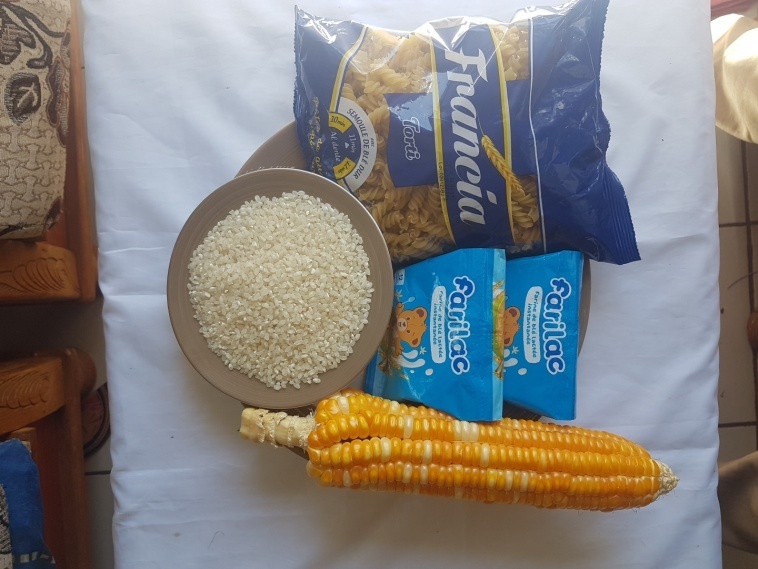 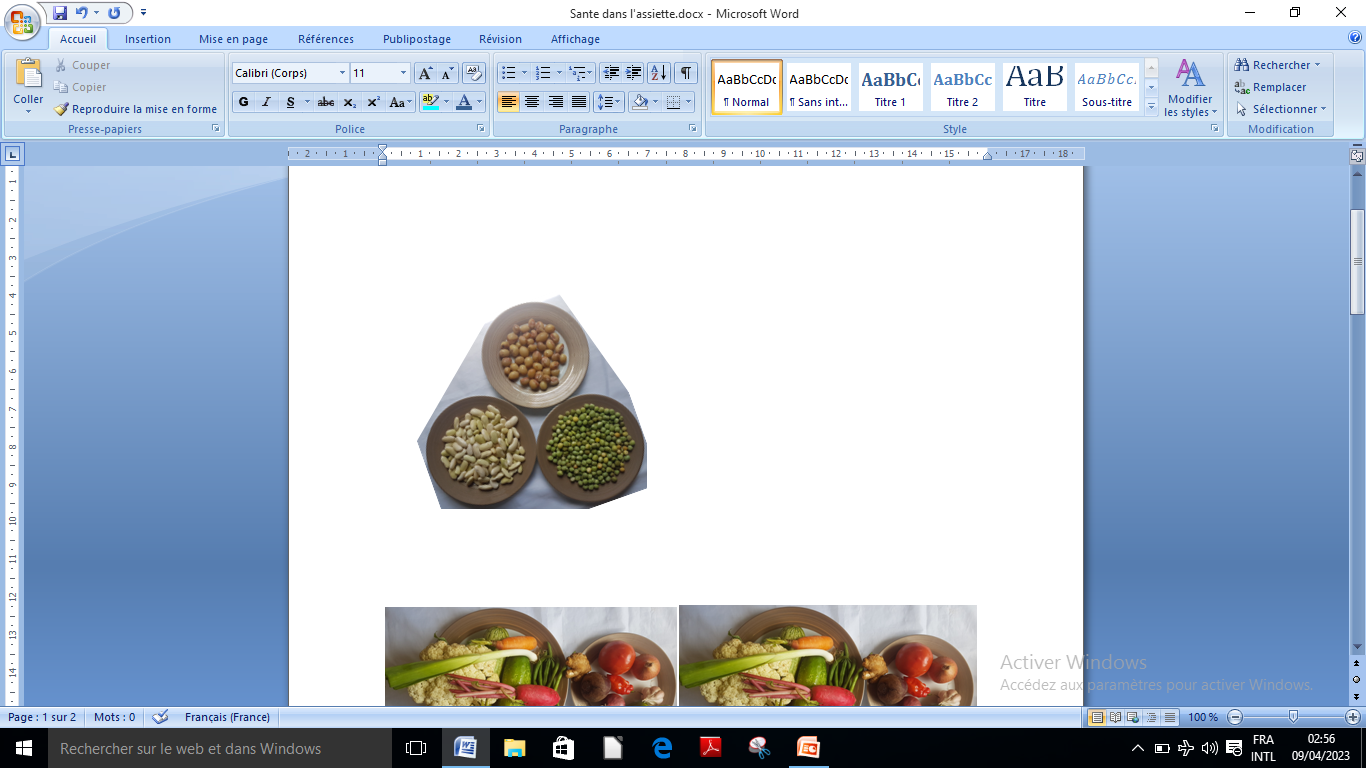 Matières grasses
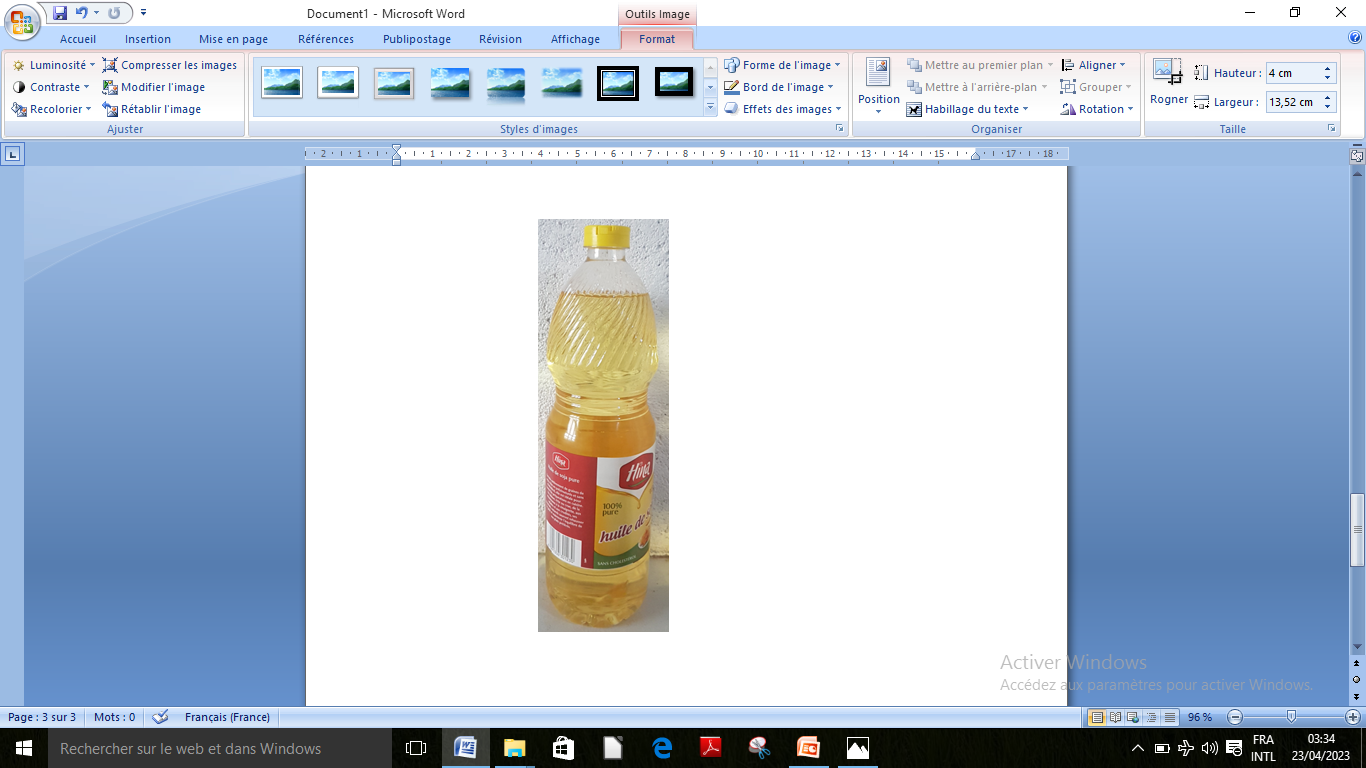 Boissons
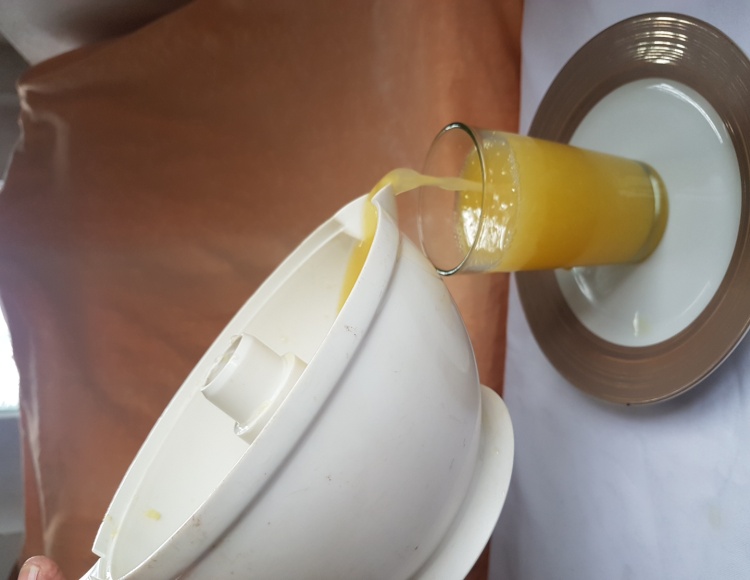 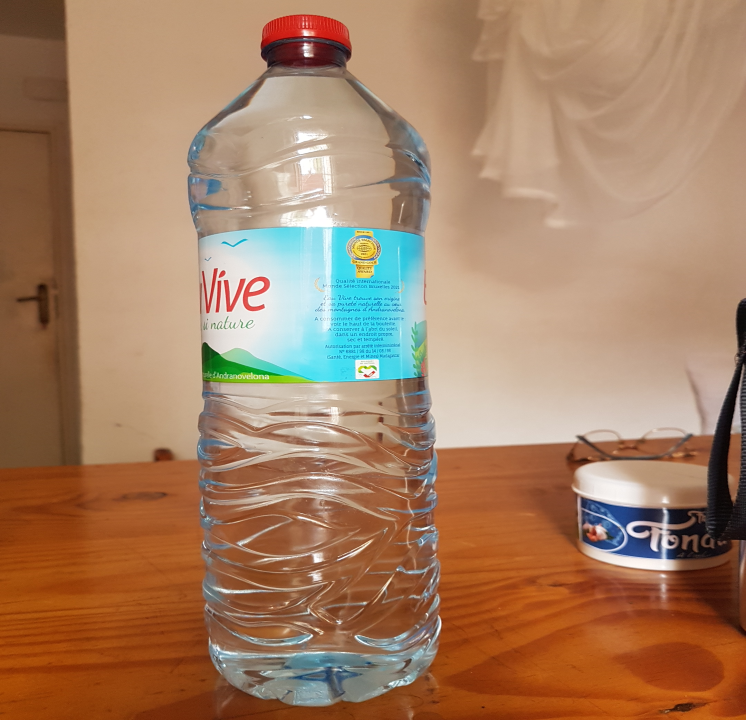 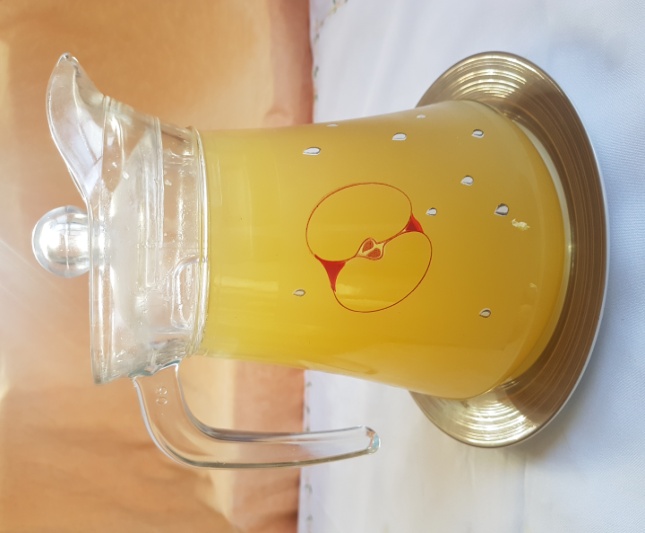 Il est souhaitable de manger tous les jours des aliments de chacun de ces groupes sans oublier que l’eau est la seule boisson indispensable
Etablir le menu du jour pour votre semaine à partir de ce document